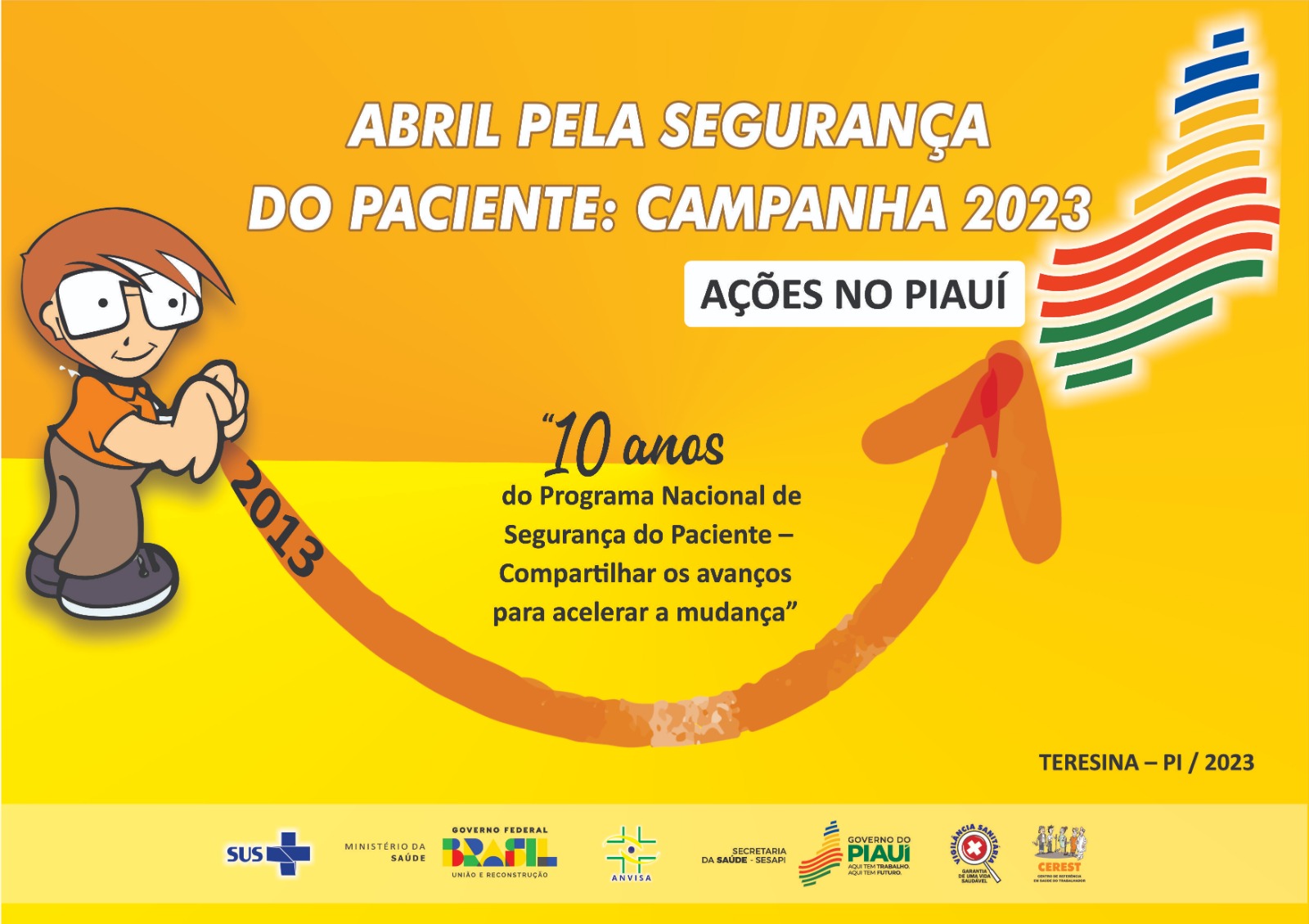 PROPOSTA PARA O PESP 2024/2027
NOME DA INSTITUIÇÃO 
Segmento de Atuação
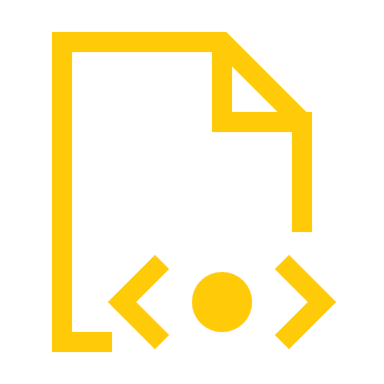 DOCUMENTO DE REFERÊNCIA
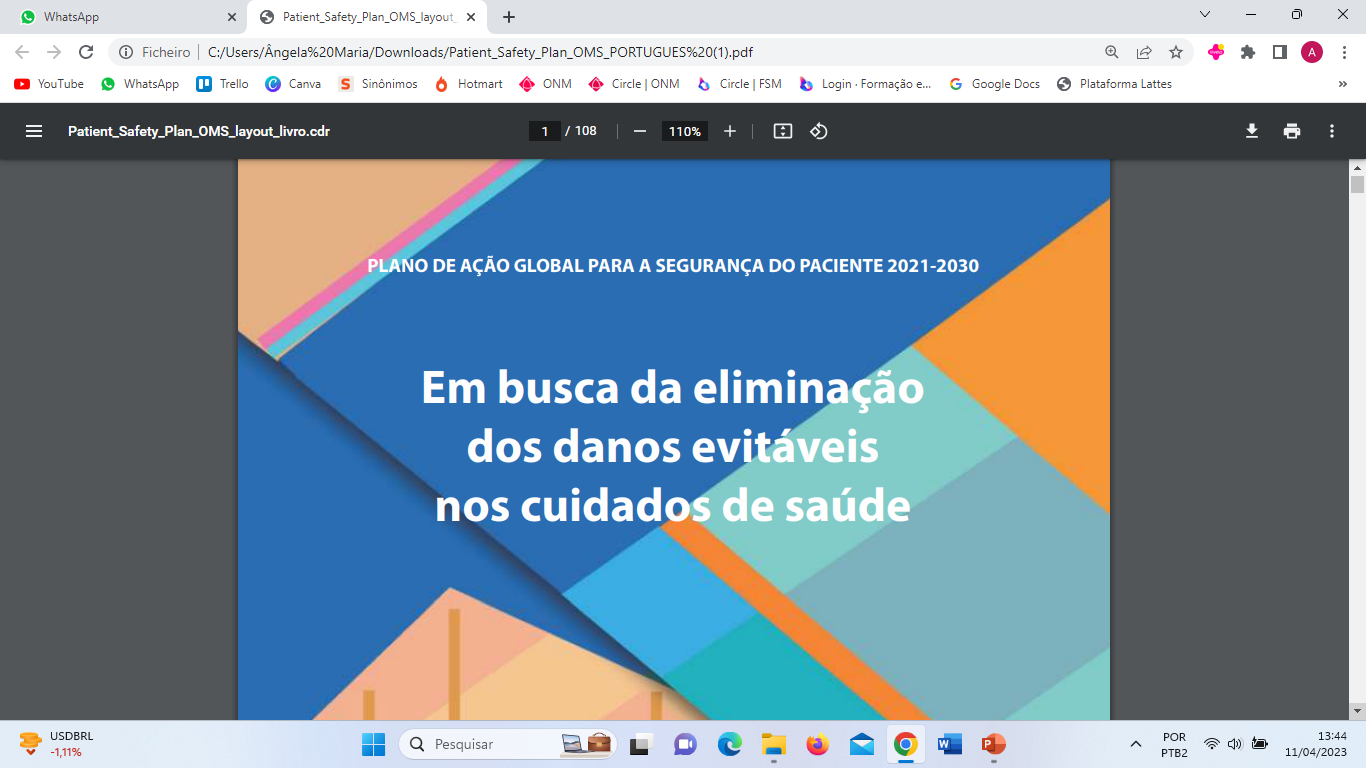 Fonte: https://www.gov.br/anvisa/pt-br/centraisdeconteudo/publicacoes/servicosdesaude/publicacoes/plano-de-acao-global-para-a-seguranca-do-paciente-2021-2030-traduzido-para-portugues/view
DOCUMENTO DE REFERÊNCIA PESP/PI 2020/2023
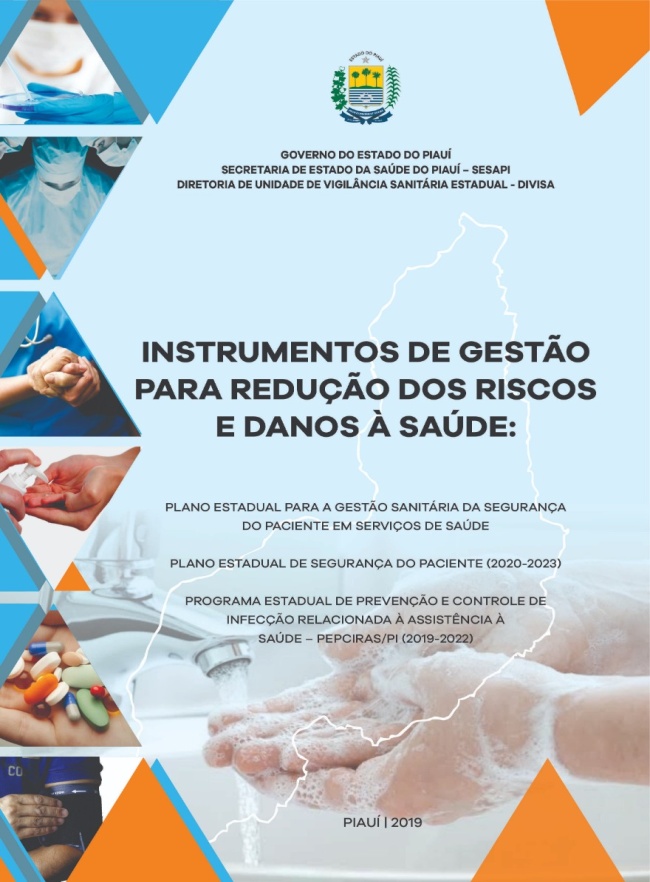 Link de acesso:
 http://www.saude.pi.gov.br/uploads/divisa_document/file/458/INST._GEST%C3%83O_PESP_PEPCIRAS_PI_oficial.pdf
METAS SUGERIDAS PARA O PESP 2024/2027(Ajustes ou novas inclusões)
Esta instituição sugere as seguintes metas:


Incluir tópicos 
Incluir tópicos 
Incluir tópicos
AÇÕES ESTRATÉGICAS SUGERIDAS PARA O PESP 2024/2027(Ajustes ou novas inclusões)
Esta instituição reitera e/ou sugere as ações estratégicas:


Incluir tópicos 
Incluir tópicos 
Incluir tópicos
Comentários finais
Obrigado(a)!